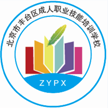 北京市丰台区成人职业技能培训学校
中级经济师
工商管理专业知识与       实务
求实创新  自强不息
全书内容
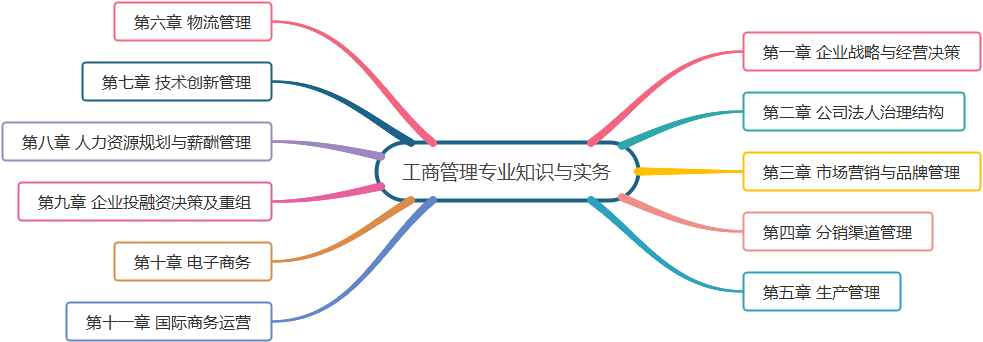 [Speaker Notes: 这就是本次课程的内容，我们开始第三章的第一节，包装的概念]
试卷题型、题量及分值分布情况
一、单项选择题60题，每题1分，共60分。
二、多项选择题20题，每题2分，共40分。
三、案例分析题20题，每题2分，共40分。
[Speaker Notes: 例子：我们在每天要喝水，那需要容器去装水，农夫山泉的例子，山泉水从山上装罐运送到工厂进行过滤消毒，再经过细致包装运送给经销商，再卖给消费者。
什么是使用价值？什么事品牌价值？这瓶水可以喝，可以让我解渴；品牌价值是饮用水就有很多个牌子，娃哈哈，康师傅，怡宝，景田，我对一个品牌有偏好。我们了解了包装的概念之后，我们就要想，包装的具体作用是什么呢？在面对不同产品，商品包装的时候我们要怎么去判断，衡量它给消费者带来怎么样的用途。]
串讲知识点
[Speaker Notes: 例子：我们在每天要喝水，那需要容器去装水，农夫山泉的例子，山泉水从山上装罐运送到工厂进行过滤消毒，再经过细致包装运送给经销商，再卖给消费者。
什么是使用价值？什么事品牌价值？这瓶水可以喝，可以让我解渴；品牌价值是饮用水就有很多个牌子，娃哈哈，康师傅，怡宝，景田，我对一个品牌有偏好。我们了解了包装的概念之后，我们就要想，包装的具体作用是什么呢？在面对不同产品，商品包装的时候我们要怎么去判断，衡量它给消费者带来怎么样的用途。]
[Speaker Notes: 我们接下来将这三个作用展开来分析。]
[Speaker Notes: 我们接下来将这三个作用展开来分析。]
[Speaker Notes: 我们接下来将这三个作用展开来分析。]
[Speaker Notes: 我们接下来将这三个作用展开来分析。]
[Speaker Notes: 我们接下来将这三个作用展开来分析。]
[Speaker Notes: 我们接下来将这三个作用展开来分析。]
[Speaker Notes: 我们接下来将这三个作用展开来分析。]
[Speaker Notes: 我们接下来将这三个作用展开来分析。]
[Speaker Notes: 我们接下来将这三个作用展开来分析。]
[Speaker Notes: 我们接下来将这三个作用展开来分析。]
串讲试卷
一、单项选择题
1、企业战略制定的第一步是(　　)。
A.确实企业愿景、使命与战略目标
B.评价和选择战略方案
C.分析外部环境，评估自身的能力
D.准备战略方案
[Speaker Notes: 我们接下来将这三个作用展开来分析。]
[答案]：A
[解析]：企业战略制定的第一步是确实企业愿景、使命与战略目标。
[Speaker Notes: 我们接下来将这三个作用展开来分析。]
2、在企业战略实施的模式中，(　　)比较适合于环境确定性较大的企业。
A.转化型
B.增长型
C.合作型
D.文化型
[Speaker Notes: 我们接下来将这三个作用展开来分析。]
[答案]：A
[解析]：转化型比较适合于环境确定性较大的企业。
[Speaker Notes: 我们接下来将这三个作用展开来分析。]
3、 (　　)就是指企业战略管理者及参与战略的实施者根据战略目标和行动方案，对战略的实施状况进行全面的评审，及时发现偏差并纠正偏差的活动。
A.企业战略的制定
B.企业战略的实施
C.企业战略的控制
D.企业战略的分析
[Speaker Notes: 我们接下来将这三个作用展开来分析。]
[答案]：C
[解析]：本题考查企业战略控制的定义。
[Speaker Notes: 我们接下来将这三个作用展开来分析。]
4、通常采用(　　)对企业外部的宏观环境进行战略分析。
A.SWOT分析方法
B.PEST分析方法
C.价值链分析方法
D.波士顿矩阵分析方法
[Speaker Notes: 我们接下来将这三个作用展开来分析。]
[答案]：B
[解析]：本题考查PEST分析方法。通常采用PEST分析方法对企业外部的宏观环境进行战略分析。
[Speaker Notes: 我们接下来将这三个作用展开来分析。]
5、下列情形中，应当在两个月内召开临时股东大会的是( )：
A.董事人数不足法律规定人数的五分之四
B.公司未弥补的亏损达实收股本总额的三分之一
C.合计持有公司5%以上股份的股东请求
D.单独持有公司5%以上股份的股东请求
[Speaker Notes: 我们接下来将这三个作用展开来分析。]
[答案]：B
[解析]：本题考查PEST分析方法。通常采用PEST分析方法对企业外部的宏观环境进行战略分析。
[Speaker Notes: 我们接下来将这三个作用展开来分析。]
6、根据我国公司法，有限责任公司首次股东会会议的召集人为(   )
A总经理
B工会主席
C过半数股东推选的股东
D出资最多的股东
[Speaker Notes: 我们接下来将这三个作用展开来分析。]
[答案]：D
【解析】根据我国公司法，有限责任公司首次股东会会议召集人为出资最多的股东。
[Speaker Notes: 我们接下来将这三个作用展开来分析。]
7、股份有限公司的股东以其( )为限，对公司承担有限责任。A.个人资产B.认购的股份C.家庭资产D.实缴的出资额
参考答案：B解析：本题考查第二章。股份有限公司的股东以其认购的股份为限，对公司承担有限责任。有限责任公司以实缴的出资额为限，对公司承担有限责任，故选B。
8、根据我国公司法。关于股份有限公司发起人的说法。正确的是(   )A.发起人须半数以上,在中国境内有住所B.公司不能设立时发起人对设立行为所产生的债务负有限责任C.发起人不能是法人D.发起人持有的本公司股份自公司成立之日起三年内不得转让
参考答案：A
解析：本题考查第二章第二节股东的分类与构成中发起人股东的特点，故选A。
9、某企业通过市场环境分析发现该企业的油漆业务市场机会低,面临的威胁低，企业的油漆业务属于威胁机会矩阵图中的(   )。A.成熟业务B.冒险业务C.理想业务D.困难业务
参考答案：A
解析：本题考查第三章市场微观环境中“威胁-机会”矩阵，根据题目信息“市场机会低，面临威胁低”，可知属于成熟业务。
10、某公司将客户细分为忠诚客户和一般客户这种细分属于(   )A.地理细分B.行为细分C.人口细分D.收入细分
参考答案：B解析：本题考查第三章第三节市场细分的标准，根据题目信息“将客户细分为忠诚客户和一般客户”，选择B。
11、某企业规定“购货量小于100台,单价是100元;购货量100台及以上,单价是90元”。这种折扣定价策略属于(   )A.数量折扣B.现金折扣C.符合折扣D.季节折扣
参考答案：A
解析：本题考查第三章第四节折扣与折扣定价策略，根据题目信息可知A为正确答案。
12、消费品在新品上市之初或企业本身知名度不高时适合选择的分销渠道模式是（）
A．厂家直销模式
B．多家经销模式
C．独家经销模式
D．平台式销售模式
参考答案：C
解析：本题考查第四章的内容。消费品在新品上市之初或企业本身知名度不高时适合选择独家经销模式。
13、反映企业现实生产能力的是(   )A.查定生产能力B.计划生产能力C.设计生产能力D.审核生产能力
参考答案：B解析：本题考查第五章第一节生产能力的种类，计划生产能力又称现实生产能力，故选B。
14、下列零部件和产品中，不属于在制品的是()A.半成品B.办完入库手续的成品C.毛坯D.入库前成品
参考答案：B解析：本题考查第五章在制品的类型。
15、生产控制的首要步骤是()A.形成反馈报告B.检验实际执行情况C.确定控制的标准D.执行修正方案
参考答案：C解析：本题考查第五章生产控制的步骤，其中第一步为确定控制的标准。
16、仓储使消费者可以在仼何季节都能购买到粮食,这主要体现了仓储管理的()功能A.供需调节B.配送与流通加工C.货物运输能力调节D.价格调节
参考答案：A解析：本题考查第六章第四节仓储管理的功能，根据题目信息可知A为正确答案。
17、将货物按订单要求从流通据点运送到收货人的物流活动称为()A.分销B.包装C.配送D.分流
参考答案：C解析：本题考查第六章配送的概念。
18、某技术项目预期收益高开发成功率高,根据项目地图法。该项目属于()类型项目。A.白象B.珍珠C.牡蛎D.面包和黄油
参考答案：B解析：本题考查第七章中项目地图法。根据题目信息“项目预期收益高开发成功率高”可知该项目属于珍珠类型，故选B。
19、某企业高薪聘请顶尖专家组建研发部门专门攻克充电技术,从技术来源的角度看该企业的这种技术创新战略属于()。A.切入型战略B.合作创新战略C.技术跟随战略D.自主创新战略
参考答案：D解析：本题考查第七章第二节技术创新战略的类型。根据题目信息“高薪聘请顶尖专家组织研发部分专门攻克充电技术”可知为自主创新战略，故选D。
20、下列人力资源需求预测方法中能够避免参加预测的专家因身体地位的差别,人际关系及群体压力等因素对意见表达的影响的定性方法是( )A.德尔菲法B.一元回归分析法C.人员核查法D.转换比率分析法
参考答案：A解析：本题考查第八章第一节，人力资源需求与供给预测的方法，根据题目信息正确答案为A。
21、某企业统计硏究发现年销售额每増加1000万元需増加管理人员、销售人员和客服人员共36名新增人员,管理人员、销售人员和客服人员的比例是1:5:3。该企业预计2019年销售额比2018年销售额增加2000万元,根据转换比率分析法,该企业2019年需要新增销售人员()人A.40B.15C.36D.24
参考答案：A解析：本题考查第八章转换比率分析法。根据题目信息计算结果选择A。
22、甲公司计划开发生产A产品经测算投资A产品的标准离差率为40%，风险报酬系数为40%，则甲公司开发生产A产品的风险报酬率是(  )。A.15%B.40%C.16%D.80%
参考答案：C解析：本题考查第九章第一节，风险报酬率的计算。A产品的风险报酬率=标准离差率×风险报酬率系数=40%×40%=16%。故选C。
23、下列指标中能够反映投资项目真实报酬率的是(  )A.通货膨胀率B.已获利息倍数C.内部报酬率D.获利指数
参考答案：C解析：本题考查第九章第三节，贴现现金流量指标的优缺点，故选C。
24、企业通过互联网展示商品图像提供商品信息查询来实现供需互动与双向沟通。这体现了网络营销的(  )。A.多维性B.交互性C.经济性D.整合性
参考答案：B解析：本题考查第十章第四节网络营销的特点，根据题目信息可知提现了网络营销的交互性，故选B。
25、电子商务的本质是(   )A.商务的全球化B.商务的自动化C.商务的一体化D.商务的电子化
参考答案：D解析：本题考查第十章第一节电子商务的本质，即商务的电子化。故选D。
26、国际直接投资中最常用的形式是（）
A．国际合资企业
B．国际合作企业
C．国际独资企业
D．跨国公司
参考答案：A解析：国际直接投资的形式主要是国际合资企业、国际合作企业和国际独资企业，其中国际合资企业是国际直接投资中最常用的形式。
27、国际货物运输中最常运用的方式是（）
A．国际海洋货物运输
B．国际航空货物运输
C．国际铁路货物联运
D．国际集装箱货物运输
参考答案：A解析：在国际贸易货物总量中约有2/3是通过海洋运输的。
28、保险标的物发生事故后，虽然没有完全毁灭，但对其进行救助或修理的费用估计要超过保险价值，这一情况称为（）
A．实际全损
B．推定全损
C．共同海损
D．单独海损
参考答案：B解析：保险标的物发生事故后，虽然没有完全毁灭，但对其进行救助或修理的费用估计要超过保险价值，这一情况称为推定全损。
二、多项选择题
1、迈克尔波特提出的企业基本竞争战略有(    )A.一体化战略B.集中战略C.差异化战略D.成本领先化战略E.多元化战略
[Speaker Notes: 我们接下来将这三个作用展开来分析。]
参考答案：BCD
解析：本题考查第一章第三节：基本竞争战略，包括三种类型，BCD为正确选项。
2、下列方法中，适用于企业内部环境分析的有(     )。A.PESTEL分析法B.波士顿矩阵分析法C.价值链分析法D.内部因素评价矩阵E.“五力模型”分析法
参考答案：BCD解析：本题考查第一章第二节：企业内部环境分析。A选项属于企业外部环境分析中宏观环境分析的方法，故错误;“五力模型”分析法属于企业外不环境分析中行业环境分析的方法，故错误。
3、关于国有独资公司董事会的说法，正确的有(    )A.董事会成员中的职工代表由公司职工代表大会选举产生B.董事会成员由上级人民政府委派C.董事会中职工代表不得少于1/3D.董事每届任职不得超过3年E.董事长由董事会成员选举产生 要职一定是国家指派
参考答案：AD解析：本题考查第二章第三节的内容，国有独资公司董事会成员由国有资产监管机构委派以及公司职工代表大会选举。董事会中职工代表比例由公司章程规定。董事长由国有资产监管机构从董事会成员中指定。
4、下列定价策略中，属于心理定价策略的有(    )A.产品束定价策略B.产品线定价策略C.招徕定价策略D.尾数定价策略E.分档定价策略
参考答案：CDE解析：本题考查第三章第四节：定价策略。AB属于产品组合定价策略，故错误。
5、影响企业市场营销的微观环境，包括(    )A.人口规模B.政治制度C.竞争者D.顾客E.营销渠道企业
参考答案：CDE解析：本题考查第三章第二节：市场营销微观环境。AB均属于市场营销宏观环境，故错误。
6、下列因素中，影响设备组生产能力的有()A.时间定额B.订单数量C.产量定额D.单位设备有效工作时间E.设备数量
参考答案：ACDE解析：本题考查第五章第一节：单一品种生产条件下生产能力的核算的公式。故选ACDE。
7、企业生产物流管理的目标有(     )A.统一性目标B.适应性目标C.经济性目标D.效率性目标E.前瞻性目标
参考答案：BCD解析：本题考查第六章第三节：企业生产物流管理的目标，包括效率性目标、经济性目标、适用性目标，故选BCD。
8、关于技术创新的说法，正确的有(   )A.不同层次的技术创新所需时间存在差异B.技术创新是一种经济行为C.技术创新是一项低风险的活动D.技术创新表现出明显的国际合作趋势E.技术创新具有较强的负外部性
参考答案：ABD解析：本题考查第七章第一节：技术创新含义的相关内容。ABD均符合技术创新特点的描述，故正确;C选项，技术创新是高风险活动，故错误;E选项，技术创新具有正外部性，而不是负外部性，故错误。
9、与技术跟随战略相比，技术领先战略的特征有()A.风险和收益相对较小B.技术来源以自主开发为主C.市场开发重点是挤占他人市场 开发的新市场D.技术开发的重点是工艺技术E.投资重点是技术及市场开发
参考答案：BE解析：本题考查第七章第二节：技术创新战略的选择。ACD都属于技术跟随战略的特点，故错误。
10、下列薪酬形式中，适用于群体激励的有(   )。A.住房公积金B.月/李度浮动薪酬C.计件工资D.利润分享计划E.员工持股制度
参考答案：DE解析：本题考查第八章第三节：激励薪酬的设计中群体薪酬激励的主要形式。故选DE。
11、货币的时间价值率是扣除(      )因素后的平均资产利润率。A.资本市场平均报酬 ，包含了无风险的B.投资必要报酬 包含了货币的时间价值C.无风险，报酬 体现的是无风险的D.通货膨胀 排除法只剩下DEE.风险报酬
参考答案：DE解析：本题考查第九章第一节：货币的时间价值概念。ABC都包含了货币的时间价值本身，故错误。
12、与传统银行相比，网上银行的主要优势有(   )A.吸纳就业数量大B.经营成本低廉C.资金往来限制少D.服务方便快捷E.实现无纸化交易
参考答案：BDE解析：本题考查第十章第三节：网上银行相关内容中网上银行的优势，故选BDE。
13、国际直接投资的动机包括（ ）
A.市场导向型动机
B.降低成本导向型动机
C.技术与管理导向型动机
D.分散投资风险导向型动机
E.优惠政策导向型动机
参考答案：ABCDE
解析：国际直接投资的动机即国际直接投资的目的，选项中给出的都对。
三、案例分析题(共 5 题，每题后面均有4个问题，每个问题2 分，每题的备选项中，正确答案的数量不定)
1、某服装生产企业实施差异化战略,向消费者提供与众不同的产品,获得竞争优势。该企业为了降低原材料采购成本,进入纺织行业,自主生产和供应服装加工所需面料。该企业以许可经营的形式积极拓展海外市场,允许国外企业使用该企业的专利、商标、设计款式,扩大企业的国际声誉。同时,该企业积极进行新产品开发,不断推出新款服装拟推出的新款服装共有甲产品、乙产品、丙产品、丁产品四种开发方案可供选择;每种产品方案均存在着市场需求高、市场需求一般、市场需求低三种可能的市场状态,但各种状态发生的概率难以测算。在市场调查的基础上,该服装生产企业对四种备选方案的损益值进行了预测,在不同市场状态下损益值如下表所示(单位:百万元)。
（1）该企业实施差异化战略,可以选择的途径是(    )。A.设计并更换为更具个性化的服装品牌名称B.扩大生产规模,形成规模效应C.创新服装款式D.提供独特的服装售后服务
参考答案：ACD
解析：本题考查第一章第三节：实施差异化战略的途径，包括：(1)通过产品质量的不同实现差异化战略的方法;(2)通过提高产品的可靠性实现产品差异化战略的方法;(3)通过产品创新实现差异化战略的方法;(4)通过产品特性差别实现差异化战略的方法;(5)通过产品名称或品牌的不同实现差异化战略的方法;(6)通过提供不同的服务实现差异化战略的方法，故选ACD.
（2）该企业自主生产和供应面料的战略是(   )。A.前向一体化战略B.后向一体化战略C.市场开发战略D.联盟战略
参考答案：B解析：本题考查第一章第三节：一体化战略中后向一体化的概念。沿着产业链往企业原材料领域发展的属于后向一体化，故选B。
（3）该企业进入国际市场的模式属于(    )。A契约进入模式B股权进入模式C投资进入模式D贸易进入模式
参考答案：A解析：本题考查第一章第三节：进入国际市场的模式，根据案例信息选择A。
（4）若采用后悔值原则进行新款服装的决策,该企业应选择的方案为开发(  )。A.丁产品B.乙产品C.甲产品D.丙产品
参考答案：A解析：本题考查第一章第四节：不确定决策中后悔值原则。后悔值原则决策步骤如下：(1)确定标准值：每种市场状态下各方案的损益值，选出最大损益值作为该市场状态下的标准值。根据表格数据选择如下市场需求高：四种方案的损益值最大的是 “280”市场需求一般：四种方案的损益值最大的是 “150”市场需求低：四种方案的损益值最大的是 “30”(2)计算后悔值用第一步选出的各市场状态下的标准值减去该市场状态下的各方案的损益值，具体如下表所示。
(3)确定各方案的最大后悔值，比较每个方案各市场状态下第2步算出的后悔值，选出最大后悔值：甲产品方案各市场状态下的后悔值为：10、40、20，最大后悔值为“40”乙产品方案各市场状态下的后悔值为：15、50、0，最大后悔值为“50”丙产品方案各市场状态下的后悔值为：0、10、40，最大后悔值为“40”丁产品方案各市场状态下的后悔值为：30、0、10，最大后悔值为“30“(4)选择最大后悔值最小的方案为最优的方案。根据第3步计算结果可知，丁产品最大后悔值 30，是四个方案中最小的，因此该企业应选择的开发方案为丁。
2、某企业生产新型护眼灯的固定成本为3000万元,单位可变成本为120元。该企业将新型护眼灯的目标价格定位150元/个,与市场中领导品牌的价格相当。新型护眼灯上市后与最强的竞争对手展开直接竞争,市场反响热烈,市场份额逐步提高。为了进一步提高销量,该企业一方面调整营销渠道,从众多批发商中挑选出5家销售新型护眼灯,再由批发商销售给零售商,最后由零售商销售给消费者。另一方面,该企业开展促销活动,在电视、报纸、网络等渠道大量投放广告,向消费者大力宣传其产品,吸引消费者购买。
（1）根据盈亏平衡定价法,该企业生产的新型护眼灯的盈亏平衡产量为(  )万个。A.25B.200C.100D.30
参考答案：C解析：本题考查第三章第四节：目标利润定价法中盈亏平衡产量的计算。根据公式，盈亏平衡产量=固定成本/(单价-单位变动成本)=30000000/(150-120)=30000000/30=1000000个，即100万个，故选C。
（2）该企业对新型护眼灯采取的市场定位策略是(   )。A.重新定位策略B.产品线定位策略C.迎头定位策略D.避强定位策略
参考答案：C解析：本题考查第三章第三节：市场定位策略。其中，迎头定位策略即与最强的竞争对手“对着干”的定位策略，结合案例资料信息“该企业将新型护眼灯的目标价格定位150元/个，与市场中领导品牌的价格相当。新型护眼灯上市后与最强的竞争对手展开直接竞争”分析，可知符合迎头定位策略的概念，故选C。
（3）关于该企业对新型护眼灯采用的渠道策略的说法,正确的是()。A.渠道选择策略为选择分销B.渠道选择策略为密集分销C.分销渠道为二层渠道D.分销渠道为一层渠道
参考答案：AC解析：本题考查第四章第一节：分销渠道的类别和渠道商选择策略。首先，根据案例资料信息"为了进一步提高销量企业一方面调整营销渠道，从众多批发商中出5家销售新型护眼灯“即制造商从经销其产品的中间商选几个最合适的分销商，符合选择分销的概念，故A选项正确，B选项错误;其次案例资料信息“为了进一步提高销量，该企业一方面调整营销渠道，从众多批发商中出5家销售新型护眼灯，再由批发商销售给零售商,最后由零售商销售给消费者。”分析，该分销渠道的中包括“批发商、零售商”两个层级，因此属于二层渠道，故C选项，D选项错误。综上所述，本题正确答案为AC选项。
（4）该企业为新型护眼灯采用的广告促销组合策略是(   )A.推动策略B.销售促进策略C.拉引策略D.人员推动策略
参考答案：C解析：本题考查第三章第四节：促销组合策略。首先，促销组合策略包括拉引策略和推动策略两种类型，因此考虑在此两个选项中迸一步判断;其次，根据案例资料信息"该企业开展促销活动，在电视、报纸、网络等渠道大量投放广告，向消费者大力宣传其产品，吸引消费者购买”，可知制造商是针对“最终消费者”进行的营销，因此属于拉引策略，故选C。
课后记得多刷题、多复习、多预习~